СВЕДЕНИЯ о результатах работы по рассмотрению обращений граждан, 
направленных в Территориальный орган Федеральной службы государственной статистики по Кировской области (Кировстат) в 3 квартале 2024 года
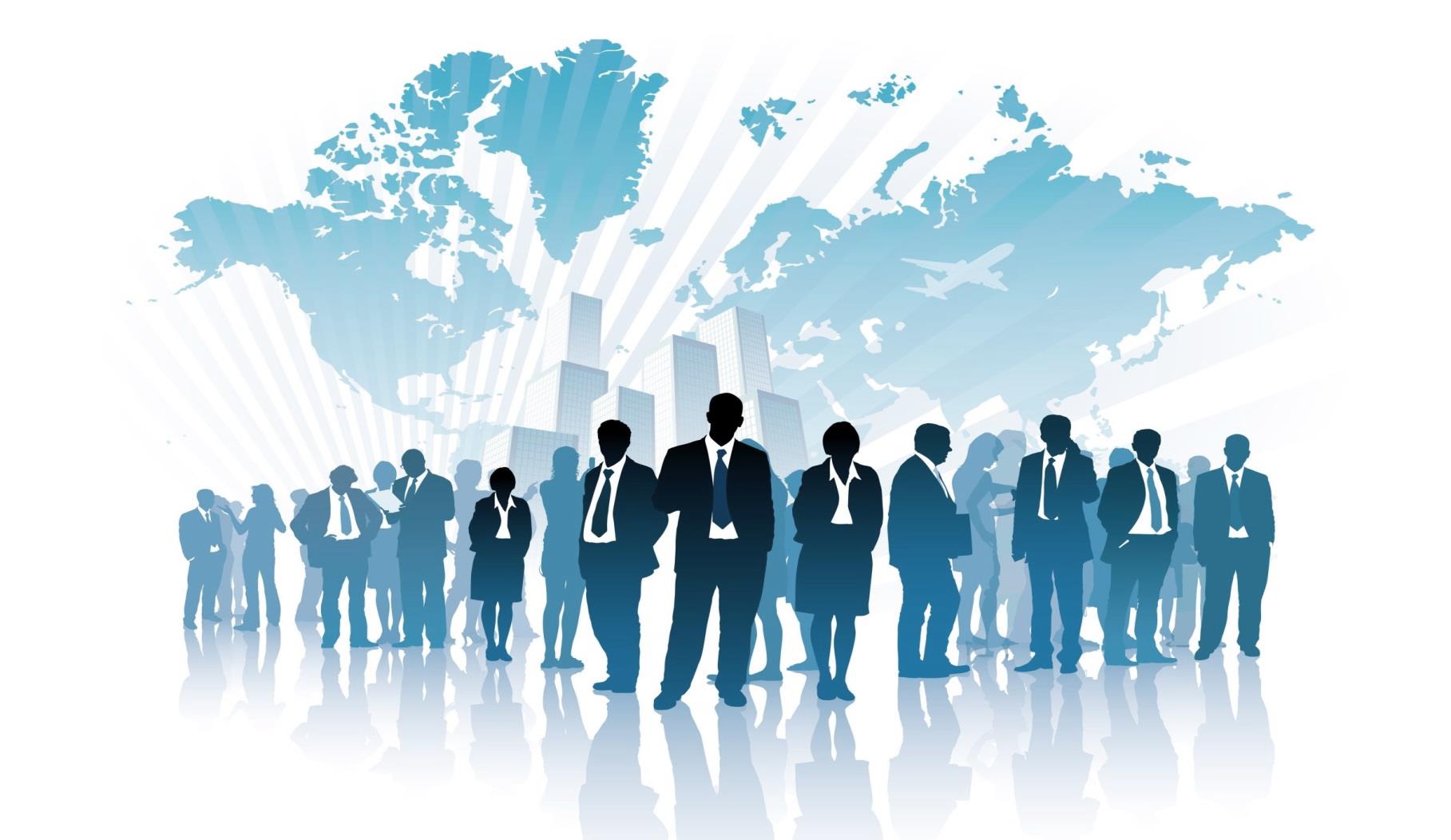 ОБЩАЯ СТАТИСТИКА 
ОБРАЩЕНИЙ ГРАЖДАН
13
обращенийпоступило в 3 квартале 2024 г.
на 15,4%
больше, чем в 3 квартале 2023 г.
меньше, чем в 3  квартале 2020 г.
на 59,1%
КИРОВСТАТ. 3 квартал 2024 г.
РАСПРЕДЕЛЕНИЕ ОБРАЩЕНИЙ
По виду доставки
По виду обращения
По месяцам квартала
По источнику поступления
КИРОВСТАТ. 3 квартал 2024 г.
ТЕМАТИКА ОБРАЩЕНИЙ
Систематизация вопросов, содержащихся в обращениях, осуществлялась на основе типового общероссийского тематического классификатора обращений граждан Российской Федерации, иностранных граждан, лиц без гражданства, объединений граждан, в том числе юридических лиц
КИРОВСТАТ. 3 квартал 2024 г.
ОЦЕНКА РЕЗУЛЬТАТА РАССМОТРЕНИЯ ОБРАЩЕНИЙ
15
4
разъяснено
0
направлено по компетенции
обращений граждан рассмотрено
Из них:
предоставлена 
 Государственная услуга
11
Ответы гражданам направлены за подписью:
Все обращения были рассмотрены в срок , установленный законодательством Российской  Федерации.Жалоб и замечаний не поступало.
2
обращения перешло рассмотрением 
на 3 квартал
КИРОВСТАТ. 3 квартал 2024 г.
ЛИЧНЫЙ ПРИЕМ ГРАЖДАН
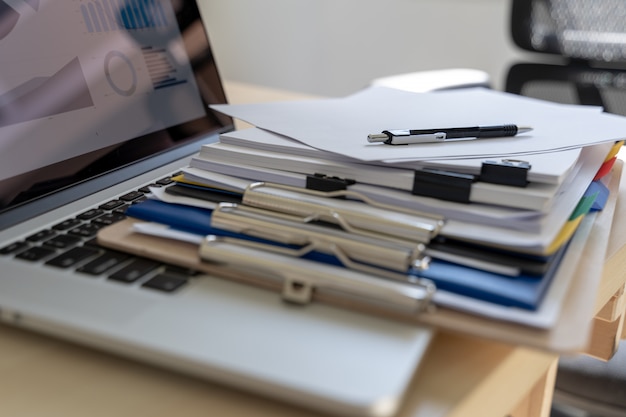 В 3 квартале 2024 года
руководителем Кировстата
осуществлен личный прием 5 граждан
КИРОВСТАТ. 3 квартал 2024 г.